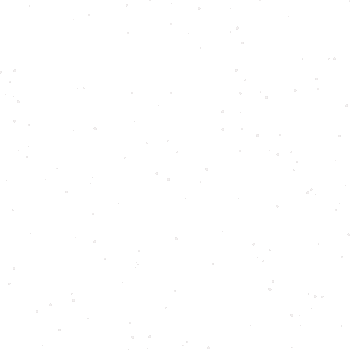 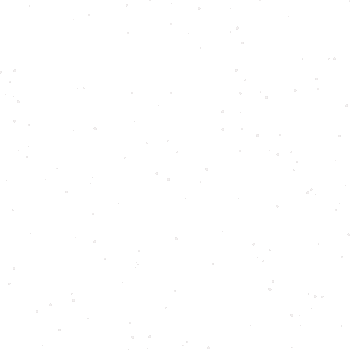 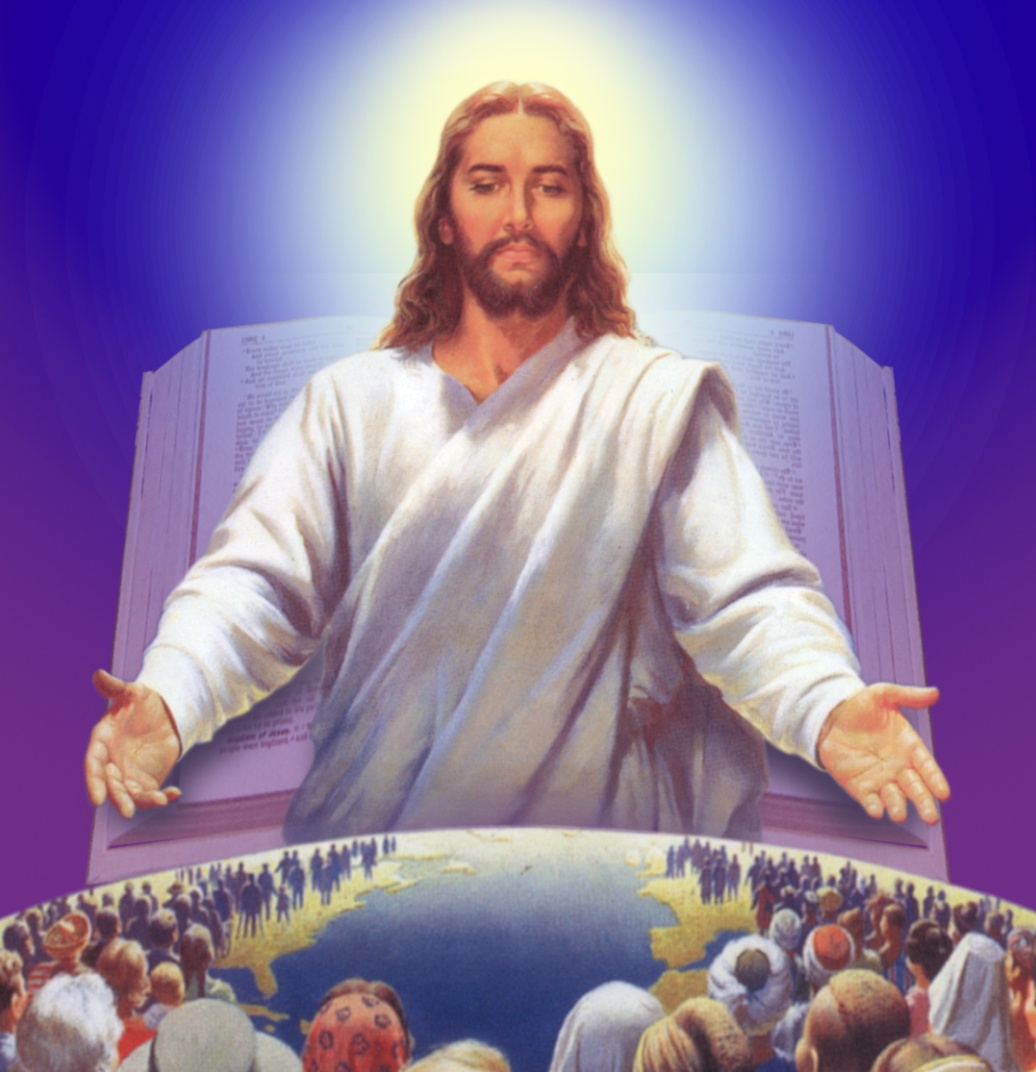 c£bpsS ]mXbnÂþ4
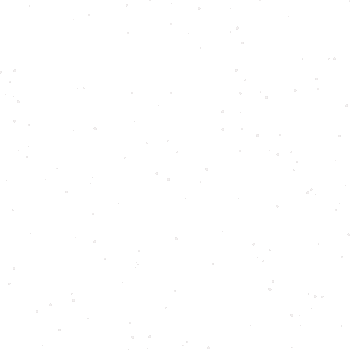 4
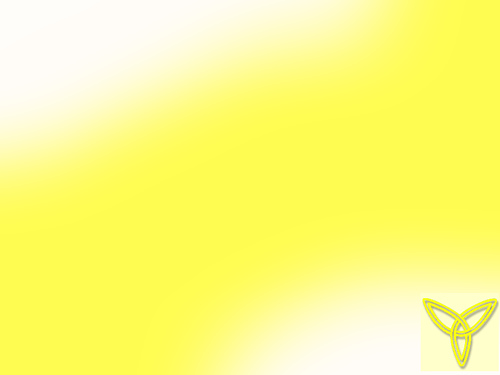 Pohsâ \oÀ¨mepIÄ
kotdm ae_mÀ k`bpsS hnizmk ]cnioe\ ]mTmhen
DÅS¡w
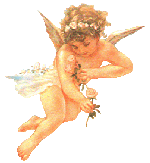 1.	Cutim Pohsâ Dd-hnSw	
2. 	k`-bn-eqsS Poh³ \ÂIp¶ Cutim	
3. 	IqZm-i-IÄ: Poh³ \ÂIp¶ Nmep-IÄ	
4. 	amt½m-Zokm: Cutim-bn-epÅ P\\w
5. 	ssXem-`n-tjIw: ]cn-ip-²m-ßm-hn-epÅ A`n-tjIw	
6. 	hn. IpÀ_m\: Poh³ \ÂIp¶ _en
7. 	hn. IpÀ_m\: Pohsâ A¸w	
8. 	Cutimsb kzoI-cn-¡m³
9. 	A\p-c-RvPn-X-cmbv XoÀ¶oSmw	
10. 	A\p-c-RvP-\-Iq-Zmi	
11. 	tcmKo-te-]\w	
12. 	Xncp-¸«w
13. 	hnhmlw
14. 	IpZm-im-\p-I-c-W-§Ä	
15. 	{]mÀ°\: ssZh-hp-am-bp-f-f kw`m-jWw
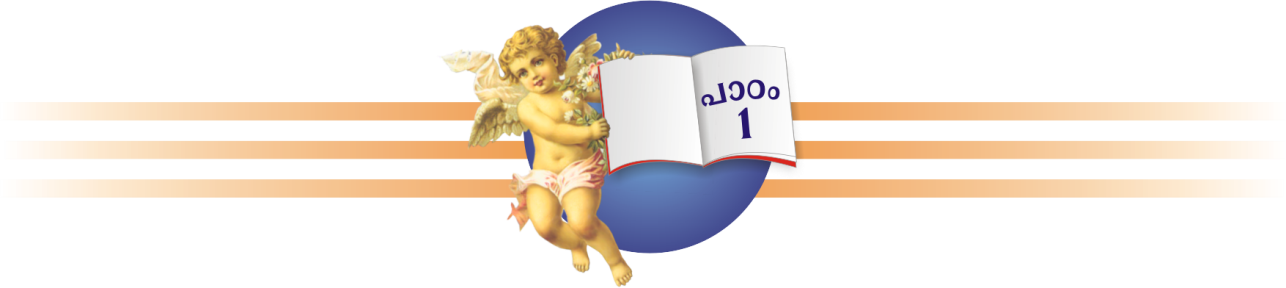 Cutim Pohsâ Dd-hnSw
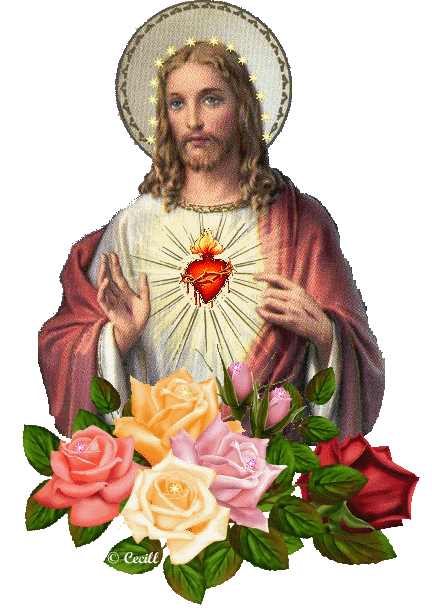 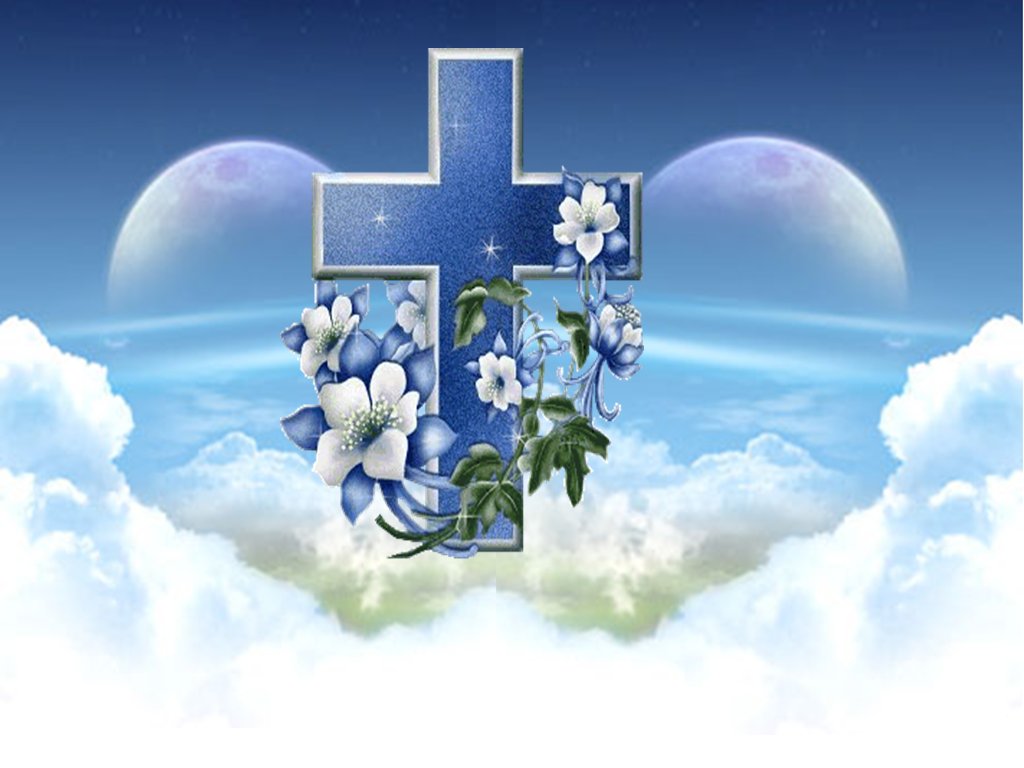 Cutim Hcn¡Â injy·mtcmSp ]dªp: Rm³ km£mÂ ap´ncns¨Snbpw Fsâ ]nXmhv Irjn¡mc\pamWv. Fsâ imJIfnÂ ^ew Xcm¯Xns\ AhnSp¶v \o¡n¡fbp¶p. F¶mÂ ^ew Xcp¶Xns\ IqSpXÂ Imbv¡m\mbn AhnSp¶v sh«nsbmcp¡pIbpw sN¿p¶p (tbml 15: 1þ3).
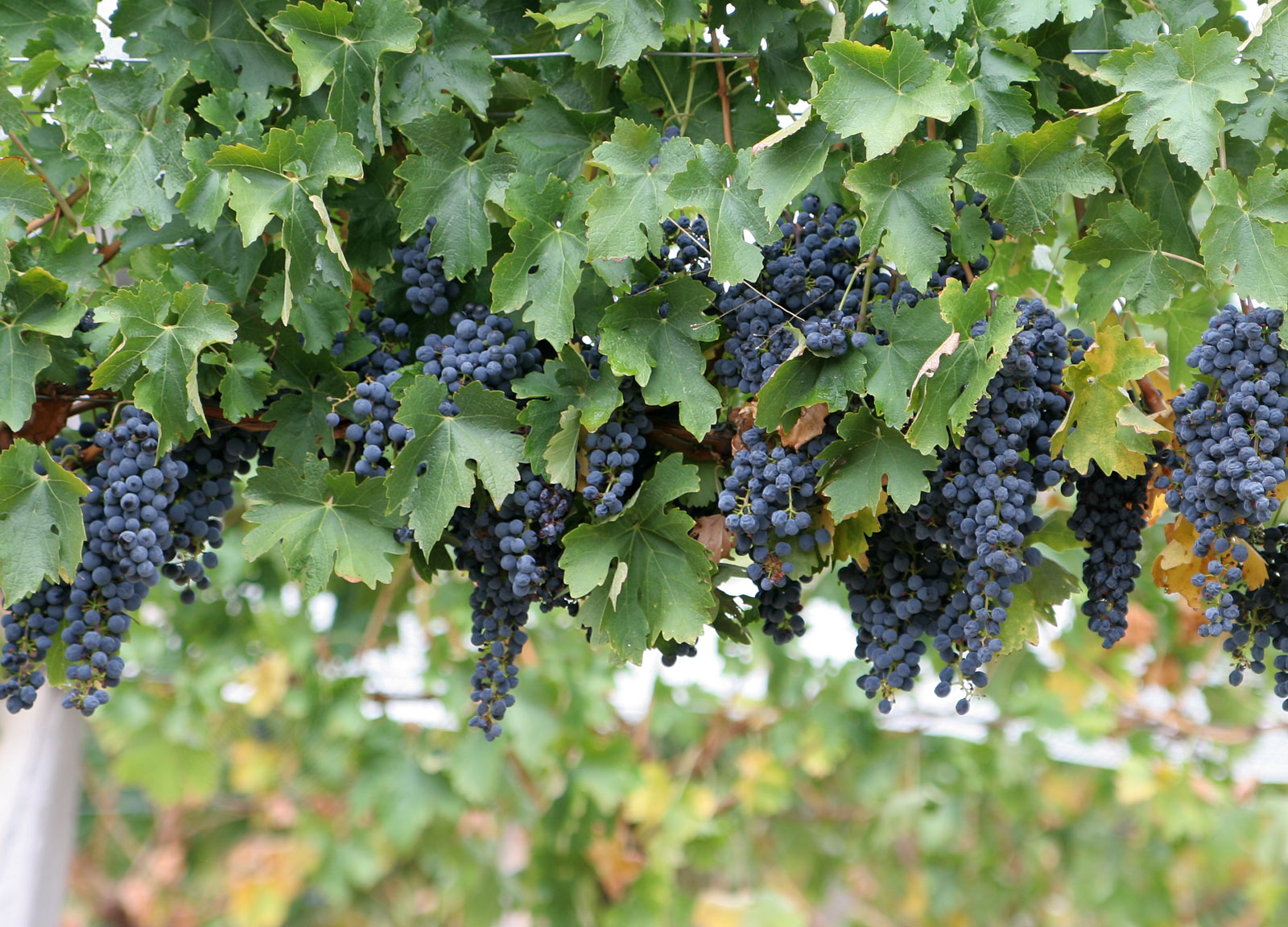 Rm³ ap´ncns¨Snbpw \n§Ä imJIfpamWv. Bcv F¶nepw Rm³ Ah\nepw hkn¡p¶pthm, Ah³ Gsd ^ew ]pds¸Sphn¡p¶p. Fs¶¡qSmsX \n§Ä¡v H¶pw sN¿m³ IgnbpIbnÃ. F¶nÂ hkn¡m¯h³ apdn¨ imJ t]mse ]pds¯dnbs¸SpIbpw, DW§nt¸mIpIbpw sN¿p¶p. A¯cw I¼pIÄ tiJcn¨v Xobnen«v I¯n¨pIfbp¶p  (tbml 15: 5þ6).
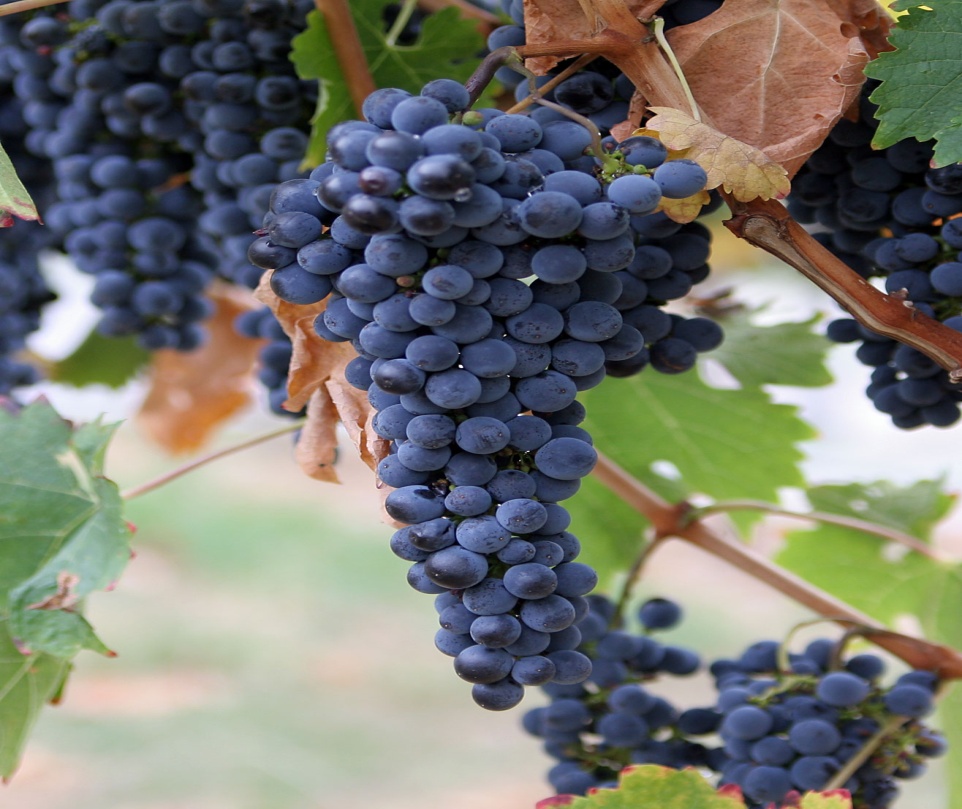 CutimbmWv ap´ncns¨Sn; \mw AXnse imJIfpw. CutimbnÂ\n¶mWv \ap¡v Poh³ e`n¡p¶Xv. CutimbnÂ hnizkn¨v AhnSps¯ hN\w ]men¡p¶hÀ¡v ssZhnIPoh³ e`n¡p¶p; \Ã ^e§Ä ]pds¸Sphn¡phm³ Ignbp¶p .
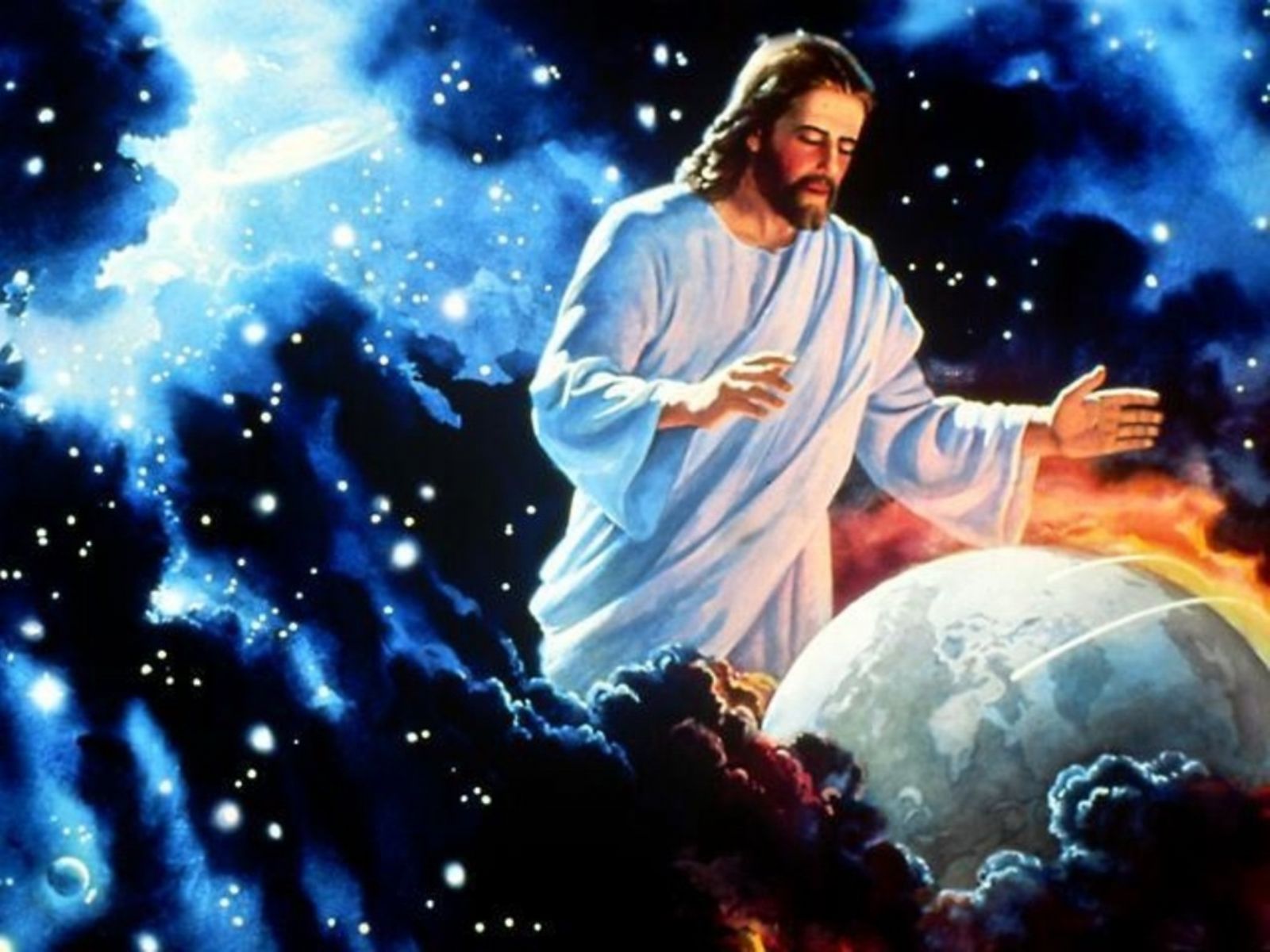 Rm³ h¶ncn¡p¶Xv AhÀ¡v Poh³ D­mIphm\pw AXv kar²ambn D­mIphm\pamWv (tbml 10:10).
Cutim ]dªp: Rm³ Fsâ ]nXmhnsâ hN\§Ä ]men¨psIm­v kvt\l¯nÂ \ne\nÂ¡p¶Xpt]mse \n§Ä Fsâ hN\§Ä ]men¨mÂ Fsâ kt\l¯nÂ \ne\nÂ¡pw (tbml 15:10).
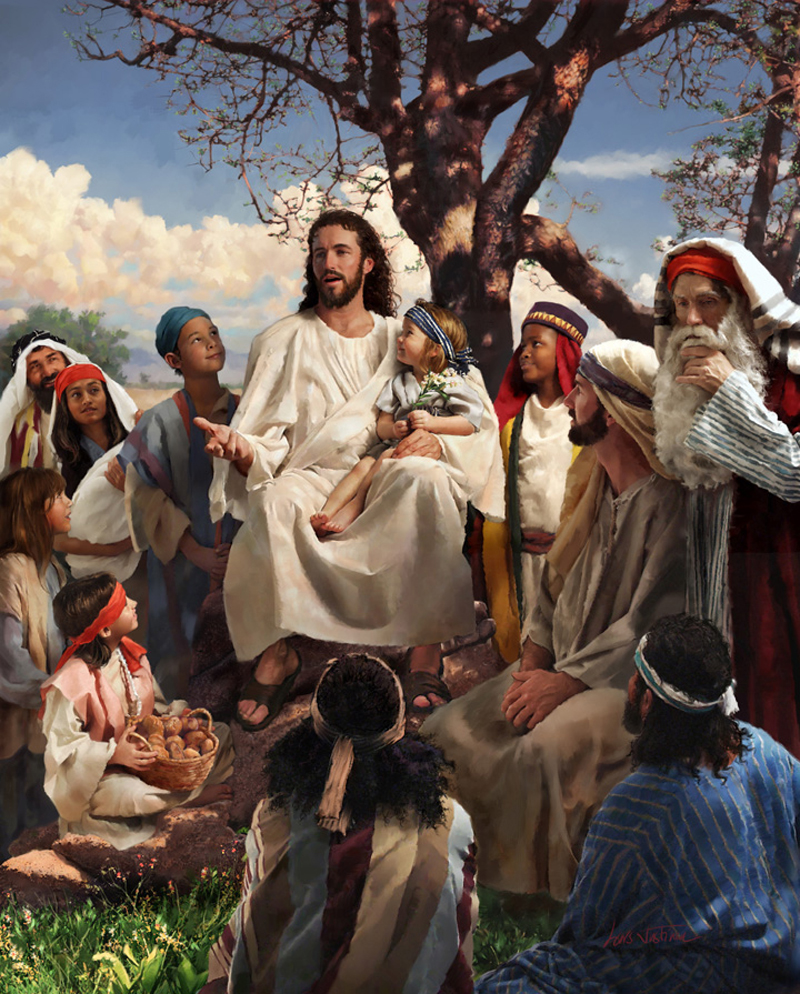 Pohsâ DdhnSamb CutimtbmSp \ap¡v tNÀ¶p\nÂ¡mw CutimbpsS hN\w A\pkcn¨p \ap¡v Pohn¡mw. Cutimsb kvt\ln¨pw NpäpapffhÀ¡p \·sNbvXpw \ap¡v ^e§Ä ]pds¸Sphn¡mw.
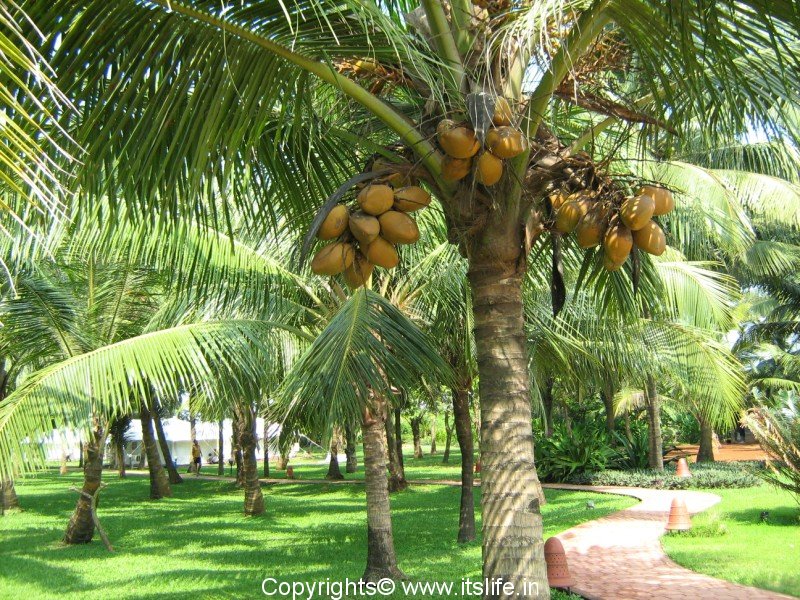 \ap¡p ]mSmw
F¶nÂ \n§Ä \nhkn¡nÂ
\nhkn¡pw Rm³ \n§fnepw
ap´ncnimJ XcnÃ ^ew
sNSnbnÂ \n¶pw thÀs]«mÂ
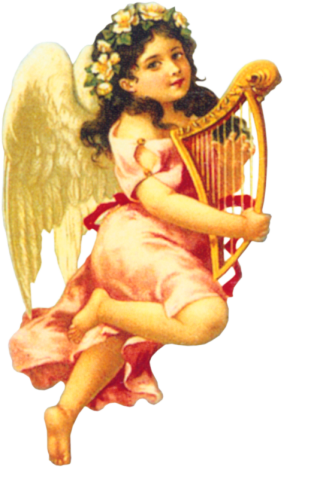 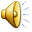 \ap¡p `àn]qÀÆw
ssZhhN\w hmbn¡mw
(tbml. 15:1þ10)
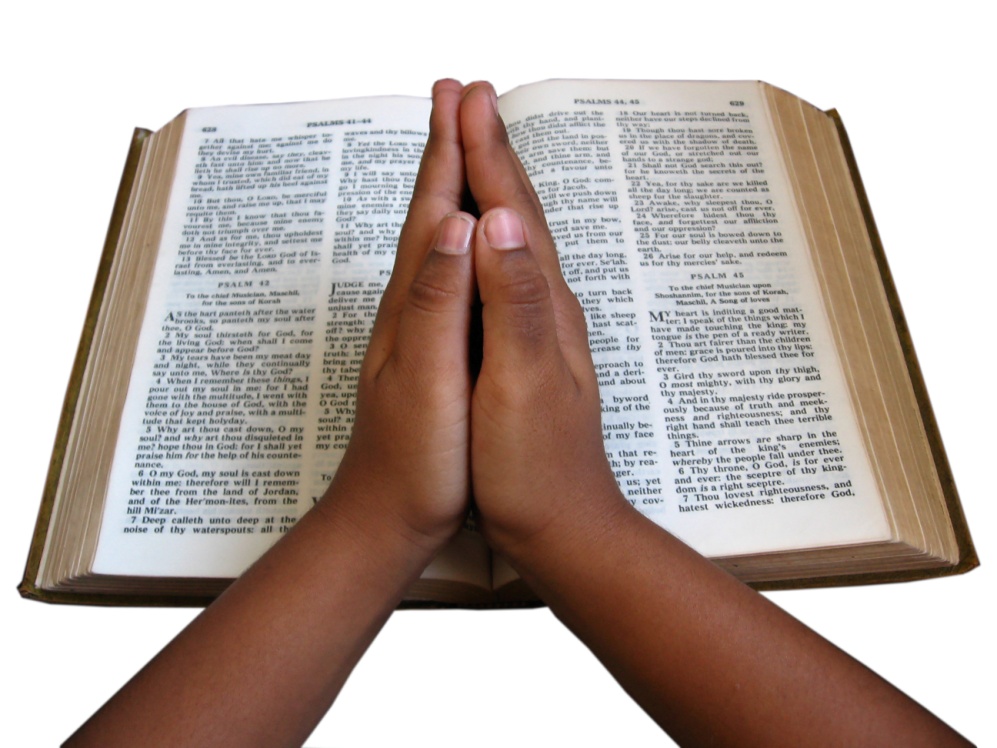 \ap¡p {]mÀ°n¡mw

R§Ä¡v ssZhnIPoh³ ]IÀ¶pX¶ R§fpsS \Ã
Cutimtb, Ft¸mgpw A§tbmSv tNÀ¶p\n¶psIm­v \·bpsS
^e§Ä ]pds¸Sphn¡phm³ R§sf A\p{Kln¡Wta.
HmÀ½n¡m³ Hcp XncphN\w

Rm³ ap´ncns¨Snbpw \n§Ä imJIfpamWv.
Bcv F¶nepw Rm³ Ah\nepw hkn¡p¶pthm
Ah³ Gsd ^ew ]pds¸Sphn¡p¶p
(tbml 15:5).
Fsâ Xocpam\w

Rm³ Cutimsb kvt\ln¡pw;
AhnSps¯ hN\§Ä ]men¨psIm­p Pohn¡pw.
\ap¡p BSmw ]mSmw
XmbvX­nt\mSp tNÀ¶p\n¶mÂ
imJbnÂ PohcksamgpIpw
XmbvX­nÂ \n¶paI¶pt]mbmÂ
Poh³ \in¨Xp hmSnhogpw
	ap´ncnhÃnbmw CutimtbmSv
	tNÀ¶p \n¶mÂ \mY³ Poht\Ipw
	CutimX³ hN\§Ä ]mens¨¶mÂ
	CutimtbmsSt¸mgpw tNÀ¶p\nÂ¡mw
Cutimtb Rm\t§ kvt\ln¨oSpw
\n³hNsÊ¶pw Rm³ ]men¨oSpw
sXÃpaI¶p Rm³ t]mbnSmsX
Cutimtb \osbs¶ Im¯ntStW.
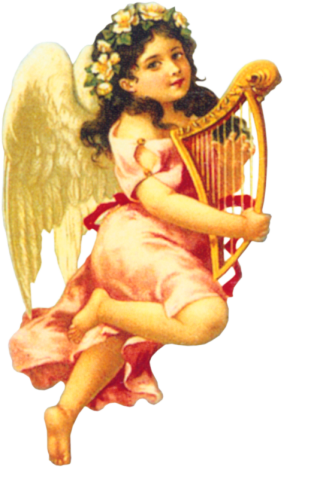 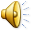 Thank you